Rotårsaksanalyseen systematisk metode for å identifisere underliggende årsaker til en uønsket hendelse.
[Speaker Notes: MÅL 
Identifisere mulige årsaker til alvorlige HAI og forkomst av multiresistene mikroorganiser
Bidra til systematisk forbedring]
Målsetting
Oppfrisking av krav og forventninger om rotårsaksanalyse i foretakene og RKS
Kort beskrivelse av metoden
Veien videre:
En mulig tilnærming til rotårsaksanalyse i foretaket
Diskusjon
Hvordan implementere i foretaket
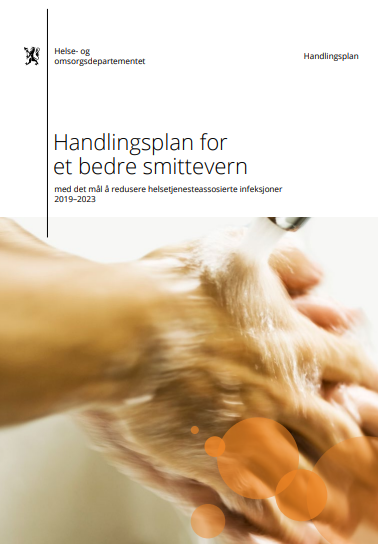 Sentrale føringer
Handlingsplan for pasientsikkerhet og kvalitetsforbedring

Handlingsplan for et bedre smittevern

Regional smittevernplan
[Speaker Notes: Handlingsplan for pasientsikkerhet og kvalitetsforbedring alltid i bunn
Og alt dere gjør, i ord eller gjerning, gjør det alt i ut fra den. (på tvers av fag, primær/spesialist, kompetanse
Forskrift om ledelse og kvalitetsforbedring i helse- og omsorgstjenesten]
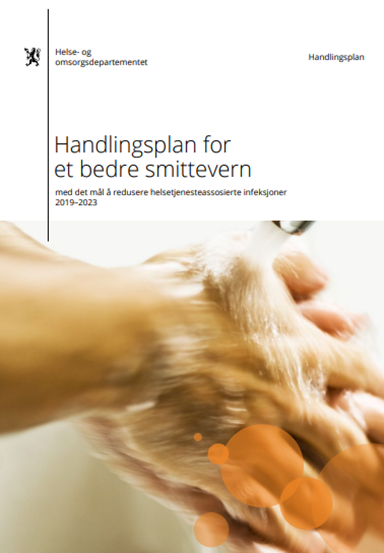 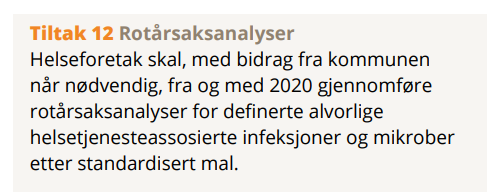 Regional smittevernplan
Helseføretak skal gjennomføre rotårsaksanalysar for definerte alvorlige helsetenesteassosierte infeksjonar og mikrobar etter standardisert mal. 

Rotårsaksanalyse og internrevisjon skal nyttast i forbedringsarbeidet innan smittevern. 

RKS kan bistå til kompetansebygging i rotårsaksanalyse for smittevernpersonell i regionen.
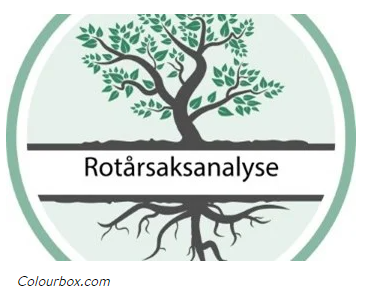 [Speaker Notes: Et ekstra verktøy i kassa – alt handler om kvalitetsforbedring (Plan, do, study, akt) (Planlegg, Utfør, kontroller, korriger)
Kvalitetsforbedringssirkkelen PDSA

Risikoanalyse – Plan
Internrevisjon – kontroller
Rotårsaksanalyse – kontroller og korriger]
Kjært barn har mange navn…Rotårsaksanalyse -  hendelsesanalyse- pasientgjennomgang – hendelsesgjennomgang- årsaksanalyse
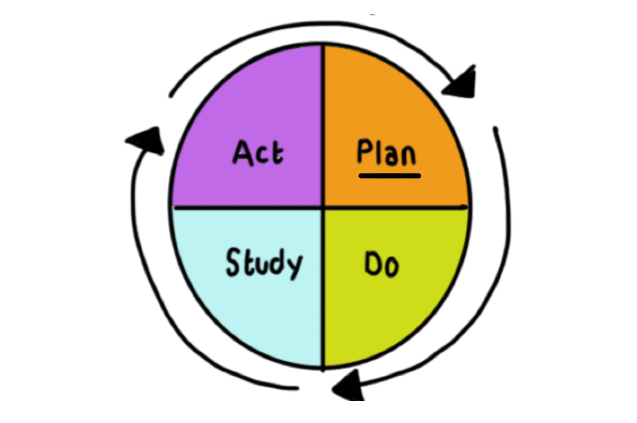 Andre metoder:
Risikoanalyse
Internrevisjon
Verktøy:
Fiskebeinsdiagram
5x hvorfor
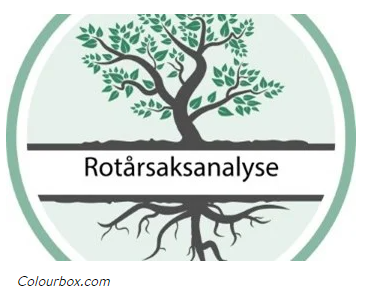 Rotårsaksanalyse
Hva skjedde?
Hvorfor skjedde det?
Hvordan kan vi best unngå at hendelsen skjer igjen?
Rotårsaksanalyse - et verktøy til forbedringsarbeid
[Speaker Notes: Et ekstra verktøy i kassa – alt handler om kvalitetsforbedring (Plan, do, study, akt) (Planlegg, Utfør, kontroller, korriger)
Kvalitetsforbedringssirkkelen PDSA

Risikoanalyse – Plan
Internrevisjon – kontroller
Rotårsaksanalyse – kontroller og korriger]
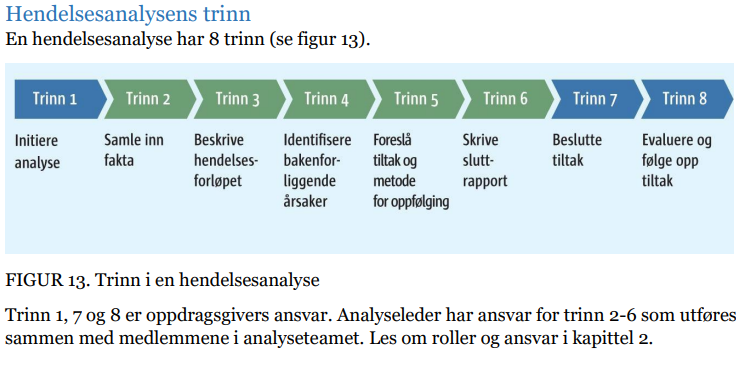 Risikoanalyse. Hendelsesanalyse: En håndbok for helsetjenesten
«(…) definerte alvorligehelsetjenesteassosierte infeksjoner og mikrober».
Andre faktorer:
Engasjement i klinikken
Overkommelig omfang
Mulige HAI og mikrober:
Innlandssmitte med KPB
Alle tilfeller med KPB
HAI med MRSA, Clostridioides, VRE, KPB
ESBL på utvalgt avdelinger
Blodbaneinfeksjoner (HAI) på utvalgte sengeposter eller forårsaket av utvalgte mikroorganismer
Postoperative sårinfeksjoner -  dype/organ-hulrom infeksjoner
[Speaker Notes: KPB- karbapenemresistente bakteriar

RKS har sett nærare på postoperative sårinfeksjonar]
Kvifor postoperative sårinfeksjonar?
Nasjonale prevalensundersøkingar i sjukehus 2020;
Infeksjonar i operasjonsområdet hyppigast førekommande
2.kvartal; 35% 
4.kvartal; 36%
PIAH-nett; Obligatoriske infeksjonstypar oppstått i eigen institusjon for 2. og 4. kvartal (Obligatoriske registreringar)
Postoperative sårinfeksjonar
Medfører betydeleg sjukelegheit for pasientane og kan redusera helsegevinsten av inngrepet
Betydelege meirkostnader for helsetenesta
Godt dokumentert at infeksjonar i operasjonsområdet kan førebyggast gjennom systematiske tiltak
Obligatorisk overvaking av postoperative infeksjonar sidan 2004 (NOIS registerforskrift) med datainnlevering og resultatrapport (NOISnett)
Det er overkommelege tal infeksjonar?
Smittevern har etablerte strukturar for samarbeid med kirurgar/kirurgiske avdelingar?  
Har kunnskap om tiltak for å førebygga postoperative sårinfeksjonar (WHO- retningslinjer, lokale retningslinjer)
Sjukehus skal ha kontinuerleg fokus på sine infeksjonsdata for å betra pasienttryggleiken, og må bruka desse i kvalitetsforbetringsarbeid
[Speaker Notes: Samarbeidsmøter?
Samarbeid mellom smittevern og kirurgiske einingar som utfører NOIS-inngrep er viktig for god datakvalitet og bruk av NOIS-resultat
Smittevern, kirurgisk leiing, involverte kirurgar og operasjonssjukepleiarar

FHI har tilrådd møter minimum tre gonger per år, med forslag til tema;
Er det mykje informasjon som manglar, f.eks. om NHSN-kriterier, antibiotikaprofylakse, ICD-10 kodar og anna som er viktig for å tolka resultata
Er rutinar fulgt hjå pasientar med infeksjon? Fekk dei antibiotikaprofylakse iht. retningslinjer, var det svikt i aseptisk teknikk, blei pre-operativ førebuing av pasienten gjennomført o.l.? 
Er det behov for nye/endra rutinar, eller undervisning om eksisterande rutinar?

Kontinuerlig overvåking av infeksjoner i operasjonsområder, NOIS-POSI – PDF. Nov 2015]
NOIS-POSI overvaking
Hjarteoperasjonar (aortakoronar bypass); FNA,FNB,FNC og FNE)
Keisarsnitt; MCA10
Innsetting av proteser i hofteledd (hemi- og totalprotese); NFB02-NFB40)
Fjerning av galleblære (kolecystektomi); JKA20, JKA21
Inngrep på tjukktarm (kolon); JFB20-JFB31, JFB40-JFB47, JFC10-JFC51

Infeksjon diagnostiserast av lege i henhold til epidemiologiske kriterier skildra i europeiske kasusdefinisjonar (ECDC); overflatisk, djup, indre organ/holrom  
Infeksjonar som oppstår innan 30 dagar etter operasjon
Risikovariablar
	Risikoindeks (ASA score, sårkontaminasjon, opr.tid, endoskopisk inngrep)
	Antibiotikaprofylakse
	Akutt/elektivt
	Alder
Avgrensing i inngrep?
Djupe postoperative sårinfeksjon og postoperative infeksjonar i organ/holrom
NCSP-kode:
NFB 02 – NFB 40 (Innsetting av proteser i hofteledd)
MCA 10 (Keisersnitt, nedre uterinsegment)
FNA, FNB, FNC og FNE (Aortokoronar bypass)
[Speaker Notes: Sjukehus som ikkje opererer MCA10 erstatta med Kolecystektomi? Utfordringar? Gjennomgått kolecystitt, pankratitt, innlagt dren?
Utfordringar Kolonkirurgi – sårkontaminasjonsgrad, anastomoselekkasjar, Operasjon som involverer tarm.]
Total hofteprotese (2021)
Andel alvorlege infeksjonar har halde seg stabil på 0,7-1,2% på landsbasis i perioden 2015-2021
Helse Vest RHF har på årsbasis i heile perioden hatt lågast andel infeksjonar med ein andel på 0,4-0,6% 
For 2021 Helse Vest vil det seie ca. 6-7 pasientar
Ikkje definert ei konkret målsetjing for denne indikatoren, men behandlingsstadane skal ha eit kontinuerleg fokus på å førebygga og redusera førekomsten av slike infeksjonar
Systematisk overvaking og bruk av overvakingsdata lokalt er eit viktig tiltak.
Helsedirektoratet – Nasjonale kvalitetsindikatorar (NKI) – POSI2 og POSI3 etter innsetting av totalprotese
Hemiprotese hofte (2021)
Helse Vest RHF har sidan 2016 hatt den lågaste andelen infeksjonar av dei regionale helseføretaka på årsbasis.
Det er ikkje definert ei konkret målsetjing for denne indikatoren
Totalt 8 djupe og organ/holrominfeksjonar i Helse Vest året 2021
Keisarsnitt (2021)
Andel djup og indre organ/holrom infeksjonar på landsbasis har lagt på 1,0-1,2% på landsbasis i perioden 2015-2021.
Ikkje definert konkret målsetjing for denne indikatoren
Helse Vest; ca. 21 POSI2/POSI3 i løpet av 2021.
HDS utfører ikkje keisarsnitt
[Speaker Notes: Manglar data frå Helse Nord RHF og Oslo Universitetssykehus i 2021.

Lap galle – rundt 13 alvorlege infeksjonar.]
Avklaringar som må gjerast
hvem skal være oppdragsgiver f.eks. smittevernpersonell eller leder i avdelingen infeksjonen oppstod ved. 
Oppdragsgiver vurderer behov for rotårsaksanalyse basert på lokale prosedyrer.
Når beslutning om rotårsaksanalysen er tatt, avtale tidspunkt, møtested, hvem skal delta, lede møtet, skrive rapport.
Hvordan gjennomføre rotårsaksanalyse i Helse Vest?
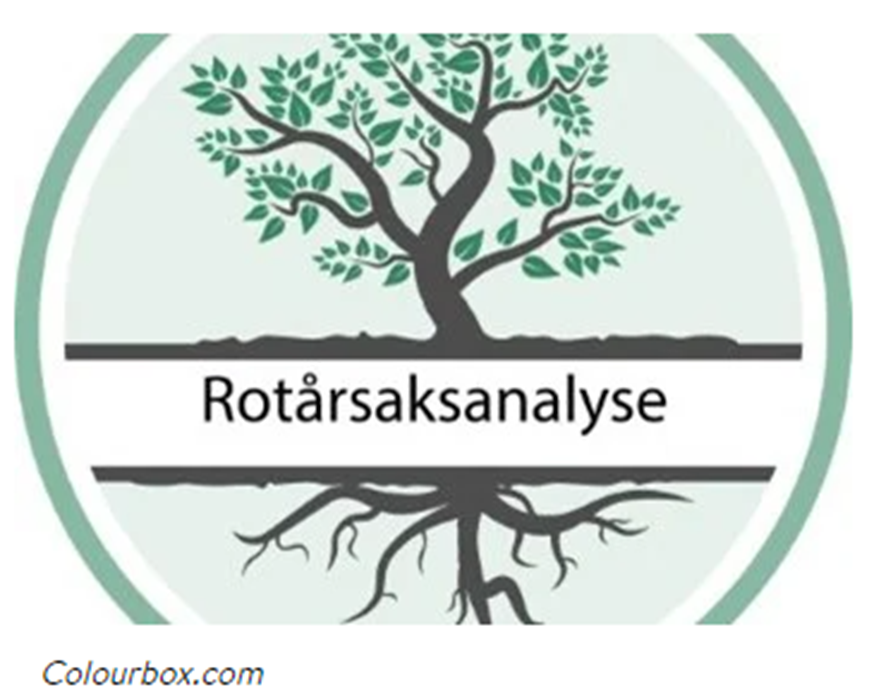 Trinn 1:
Via data fra NOIS-POSI

Trinn 2-6:
Tverrfaglig kartlegging av bakenforliggende årsaker og forslag til tiltak

Trinn 7-8:
Tilpasses det enkelte foretak – klinikken må involveres og ansvarliggjøres
Trinn 2-6
 Tverrfaglig kartlegging av bakenforliggende årsaker og forslag til tiltak
Forberede gjennomgang ved utfylling av skjema

Felles tverrfaglig møte
Identifisera bakenforliggande årsaker
Identifiser tiltak/metode for oppfølging

Felles diskusjon med fokus på å identifisere bakenforliggende årsaker og foreslå tiltak til forbedring.

Skrive sluttrapport 

Overlevere til beslutning og oppfølging (trinn 7-8)
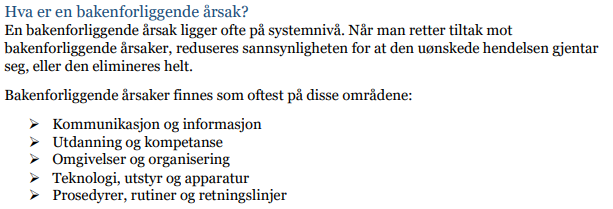 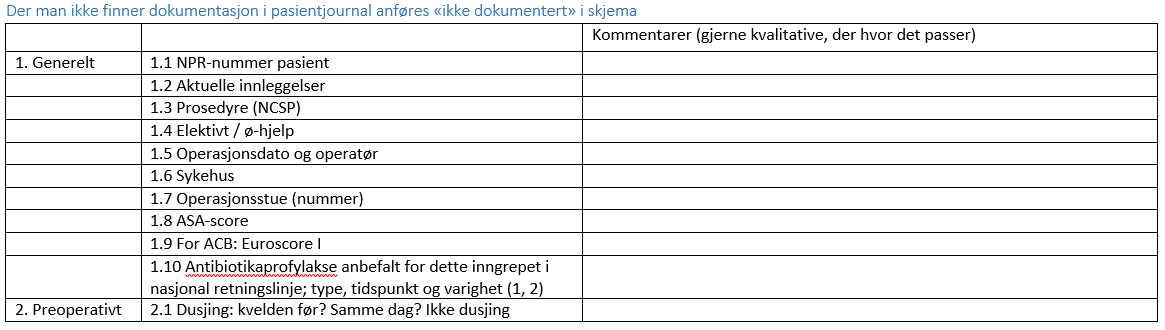 Gjennomføring (mal frå FHI)
Før møte
Samla inn fakta, skildra hendelsesforløpet

Gjennomføring av møte
Identifisera bakenforliggande årsaker
Identifiser tiltak/metode for oppfølging

Etter møte
Skriva sluttrapport (føretaka sine malar for sluttrapport og bakanforliggande årsaker), beslutta og gjennomføra forbetringstiltak
Evaluering og oppfølging av tiltak
Tilsette etterlever forbetringstiltaka ein vart einige om i analysen
Avd.leiing følgjer opp etterleving av tiltak
Oppsummerer læringsmoment frå dei ulike analysane i ein samlerapport til klinikken, f.eks. kvart halvår/år.
Gjennomgang av antal analysar, hyppigheit av analyse og konklusjonar/tiltak blir bestemt lokalt basert på antal hendingar.
FHI: Rotårsaksanalyse – et verktøy til forbedringsarbeid
Til diskusjon
Kan en slik modell fungere i foretakene?
Eventuelt tilpasset andre HAI, mikrobe
Må tilpasses interne rutiner
Hvordan implementere i foretaket?
Lederforankring
Involvering av klinikkene  Hvor stort omfang  (Alle eller utvalgte)
Hvordan sikre trinn 7 og 8?
Klinikken ansvarlig?
Kvalitetsforbedring 
Hvordan oppsummere læringsmoment frå dei ulike analysane i ein samlerapport til klinikken f.eks  kvart halvår/år